Психологические приёмы для привлечения родителей к коррекционной работе
Подготовила учитель-логопед 
 МДОАУ №1 Д/C «Светлячок»  
       

Утеева Айман Канатбаевна
Г.Ясный
Одна из главных актуальных проблем логопеда является привлечение семьи в решении речевых нарушений ребёнка.
    Число детей с нарушениями речи увеличивается с каждым годом
 – это объясняется и медицинскими факторами.
-и социально-культурными факторами.
Социально-культурный фактор включает в себя:
-Уровень образования родителей.
-Занятость, усталость ,минимальное время общение с детьми.
-трудности в установлении контакта с детьми.
   В данной ситуации успех коррекционной работы  зависит от чёткой, слаженной работы совместной логопеда и родителей.
Существуют традиционные методы взаимосвязи логопеда и семьи, которые позволяют привлечь к коррекционному процессу родителей.
Родительские собрания, консультации, всеобучи.
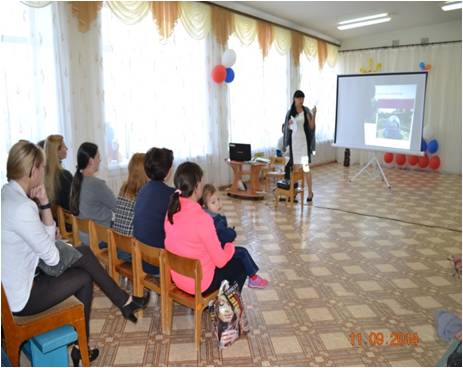 Существуют традиционные методы взаимосвязи логопеда и семьи, которые позволяют привлечь к коррекционному процессу родителей.
Создание логопедических уголков, тематических выставок, листовок, газет с фотоотчётами о проделанной работе и улучшениями в преодолении речевых расстройств.
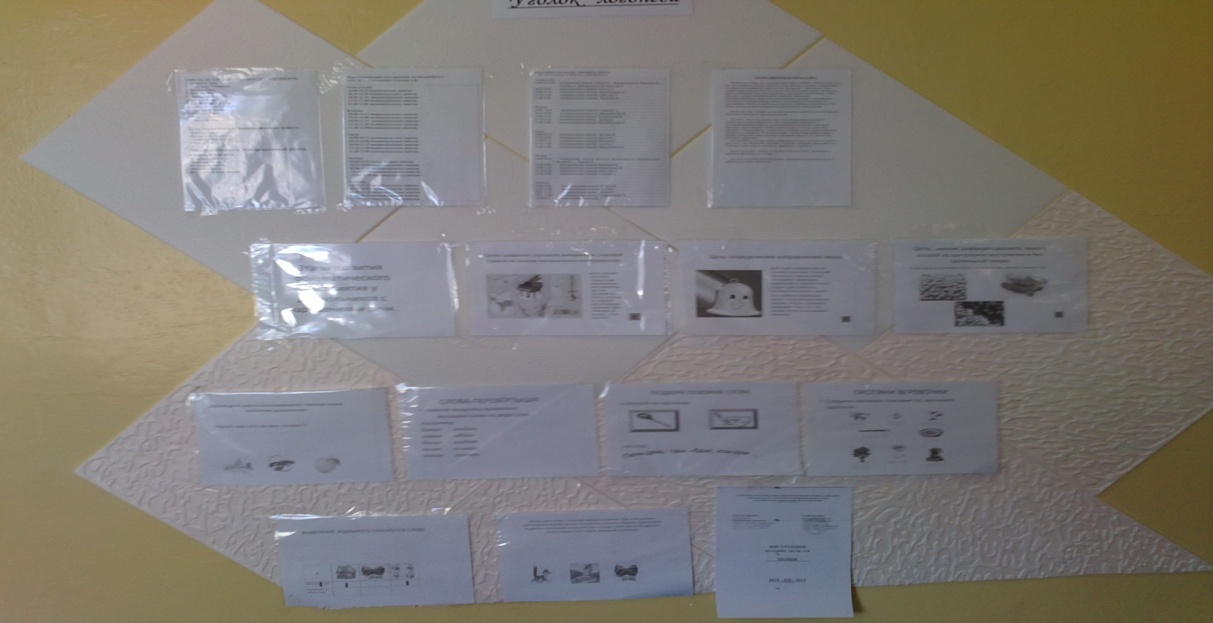 Существуют традиционные методы взаимосвязи логопеда и семьи, которые позволяют привлечь к коррекционному процессу родителей.
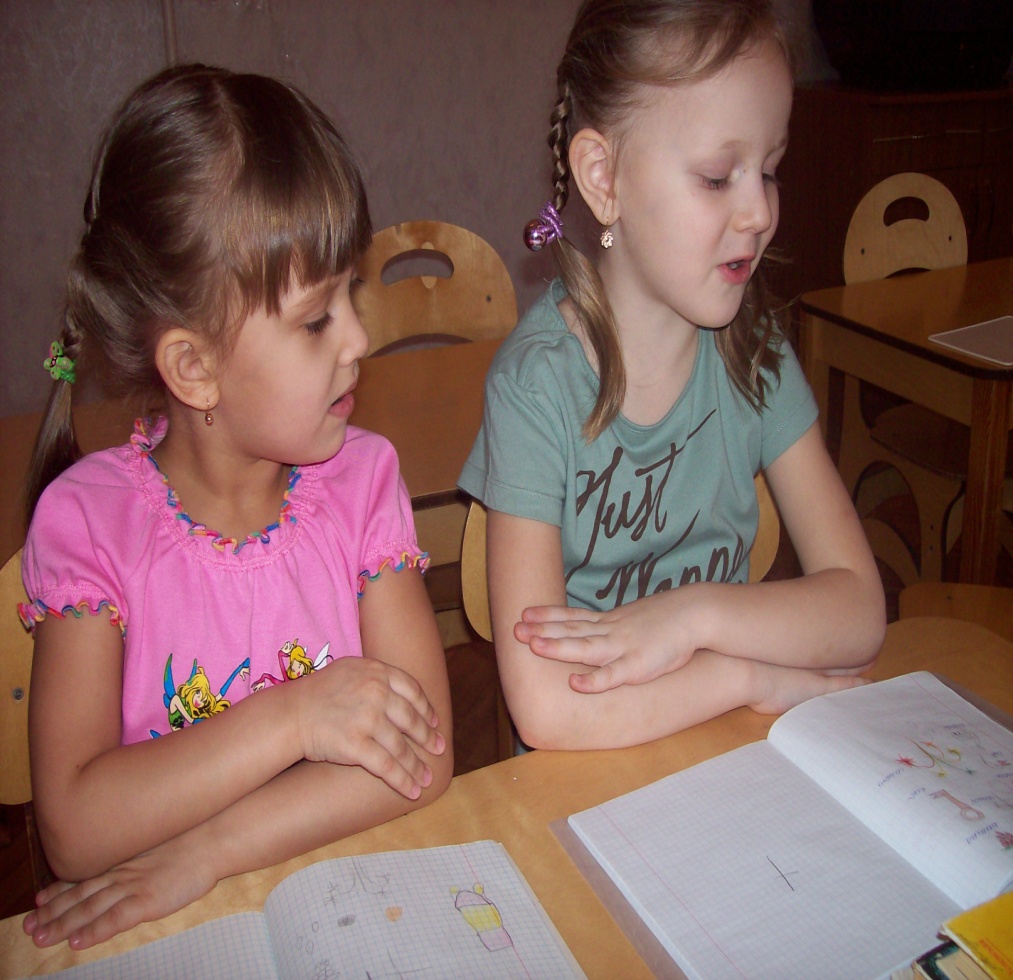 Открытые занятия (индивидуальные и подгрупповые), беседы, индивидуальные обследования по запросу.
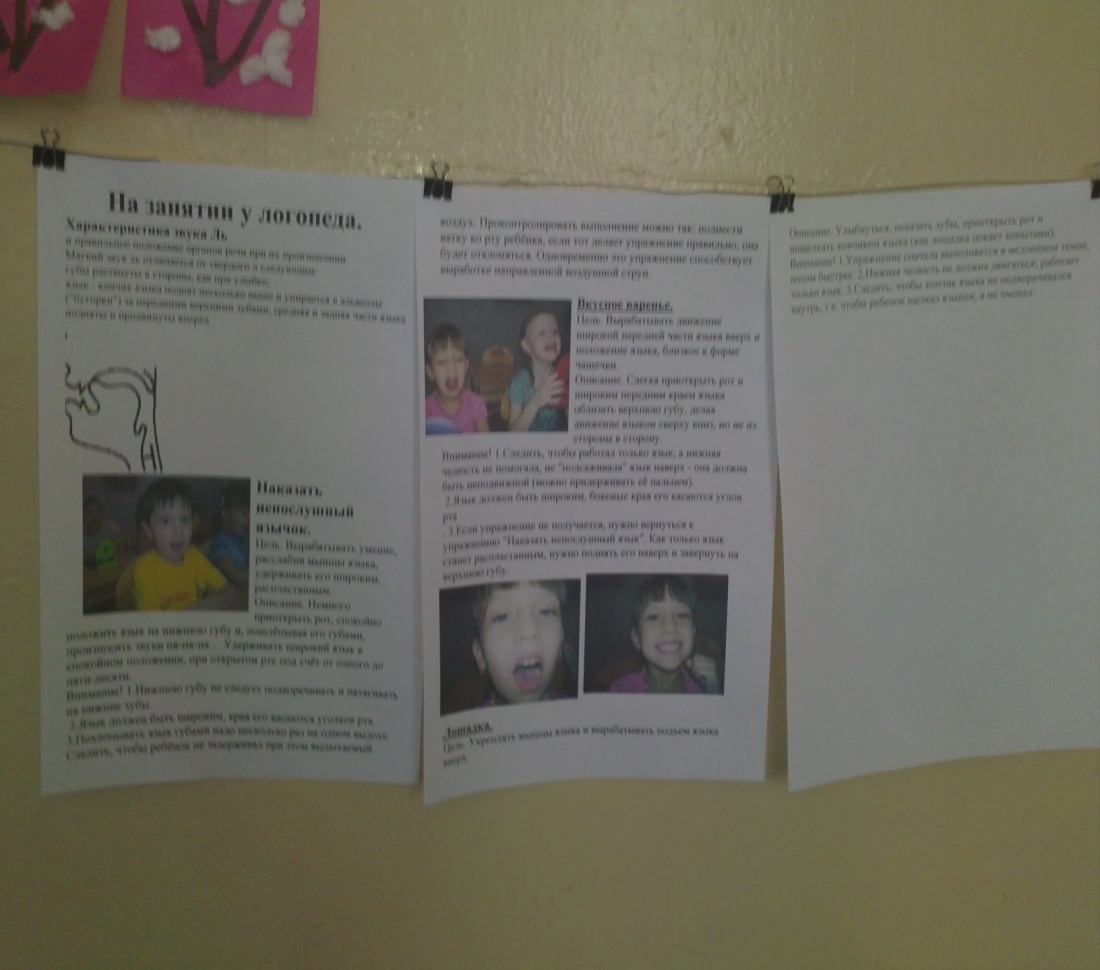 Анкетирование и тестирование.
Домашнее задание.
Совместные праздники и развлечения.
Для того ,чтобы вышеперечисленные методы имели большую результативность необходимо воспользоваться некоторыми психологическими приёмами.
А именно:

Доверительно-партнёрские отношения между педагогом и семьёй, для создания благоприятного психоэмоциального климата в учебном процессе.
Доброе, приятное выражение лица, приветливая улыбка, что вызывает положительные эмоции и располагает к себе
В нашем контексте улыбка – это  и ободрение, и сочувствие, и сопережевание.
Использовать комплименты,   хвалить ребёнка и родителей.
даже при самых небольших достижениях, ведь каждому приятно слышать  о себе или о своём ребёнке, что он «умничка.»
Уметь слушать и слышать своего собеседника. Терпеливо, внимательно, не перебивая выслушивать, быть соучастным в проблемах  родителей.
  Вывод:
    Все  эти приёмы мы интуитивно используем в нашей жизни, конечно не всегда  осознавая этого. Или делали это не всегда, а только от  случая к случаю. Чем чаще мы будем применять эти  приёмы, тем больше у нас шансов достичь нашей цели.
СПАСИБО ЗА ВНИМАНИЕ!!!